Mardi 7 avril
Calcul mental
Les tables d’addition
+ 10
Les tables d’addition
[Speaker Notes: Rappel de ce qui a été vu hier.]
Les tables d’addition
[Speaker Notes: Maintenant nous allons compléter la ligne et la colonne des additions de 10.]
Le tableau des nombres
[Speaker Notes: La table d’addition de 10 
Jeu du furet (descendre d’une case)]
Les tables d’addition
[Speaker Notes: À faire à la main]
Les tables d’addition
[Speaker Notes: Vous pouvez à la maison, reproduire cette table d’addition sur une feuille de papier….]
Les tables d’addition
[Speaker Notes: Vous pouvez à la maison, reproduire cette table d’addition sur une feuille de papier…. Gommer les cases et demander à votre enfant de les compléter.]
Les tables d’addition
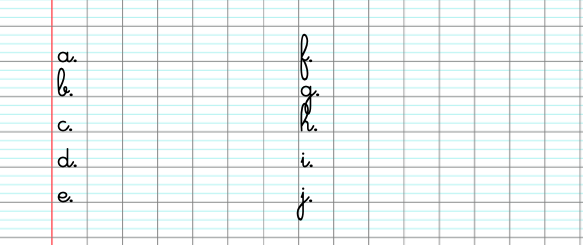 Les tables d’addition
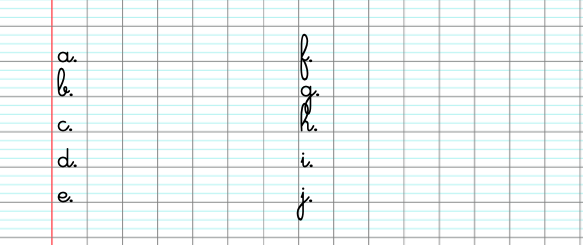 a.   1 +  3 = …
b.   1 + … = 2
c.
d.
e.
Les tables d’addition
2 + 10  = …		f.    5 + … = 10
1 + … = 6			g.   7 + 2 = …
5 + 2  = … 		h.   10 + … = 18
6 + 6  = … 		i.    3 + 8 = …
3 + … = 13		j.    10 + 10 = …
Les tables d’addition
2 + 10  = …
1 + … = 6
5 + 2  = … 
6 + 6  = …
3 + … = 13
5 + … = 10
7 + 2 = …
10 + … = 18
3 + 8 = …
10 + 10 = …
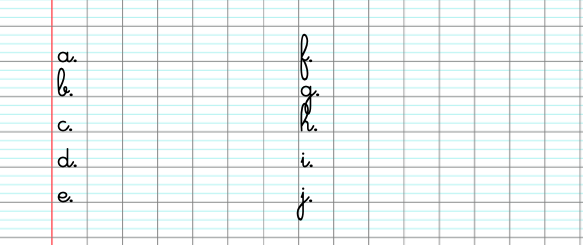 Les tables d’addition
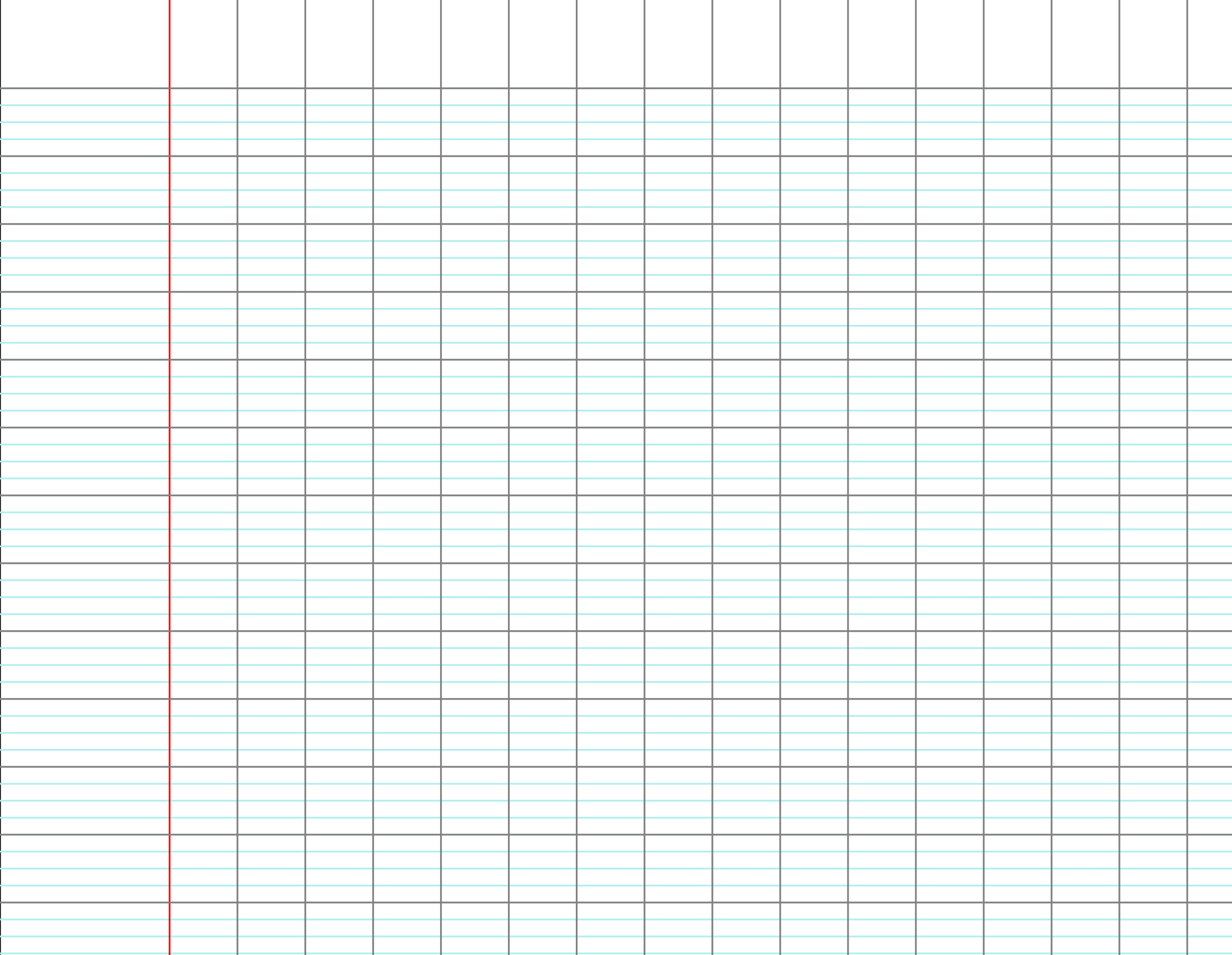 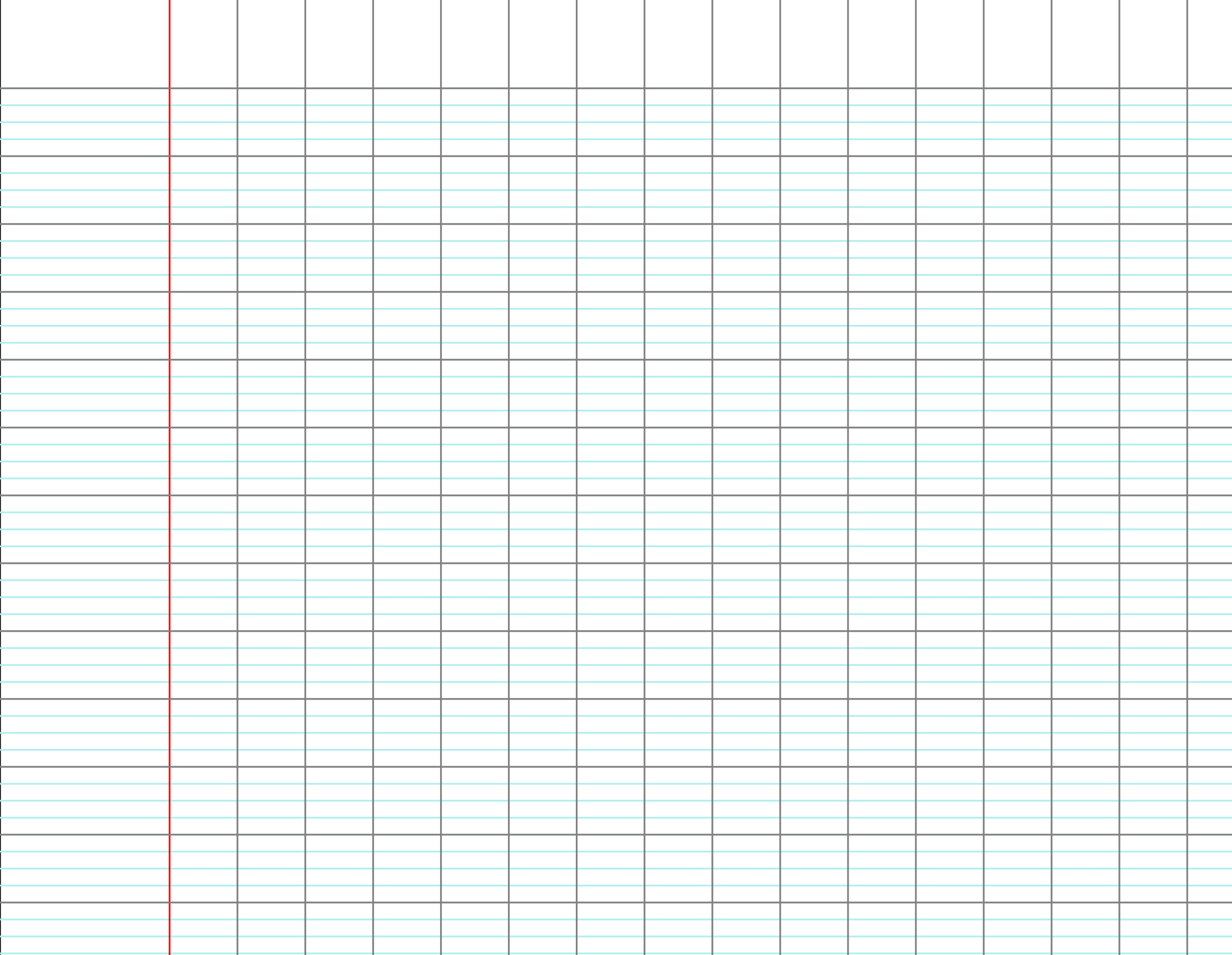 [Speaker Notes: A la maison, si tu n’as pas de cartes pour continuer le jeu, tu peux utiliser des feuilles où tu écris les nombres de 1 à 10. Il faut faire deux séries : tu peux en faire une en rouge et l’autre en bleu.]
Nombres
Tom et Pauline  veulent savoir lequel a le plus d’argent dans sa tirelire.
Pauline a 82 €
Tom a 68 €.
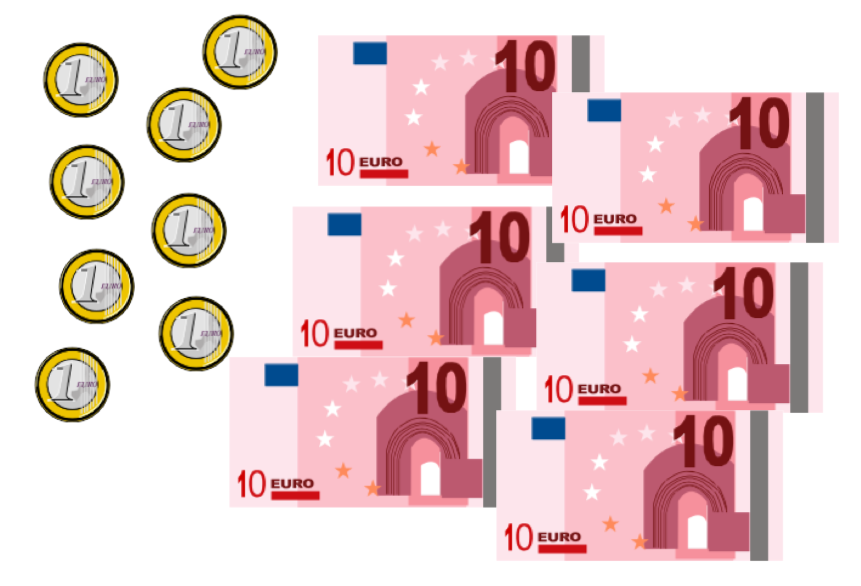 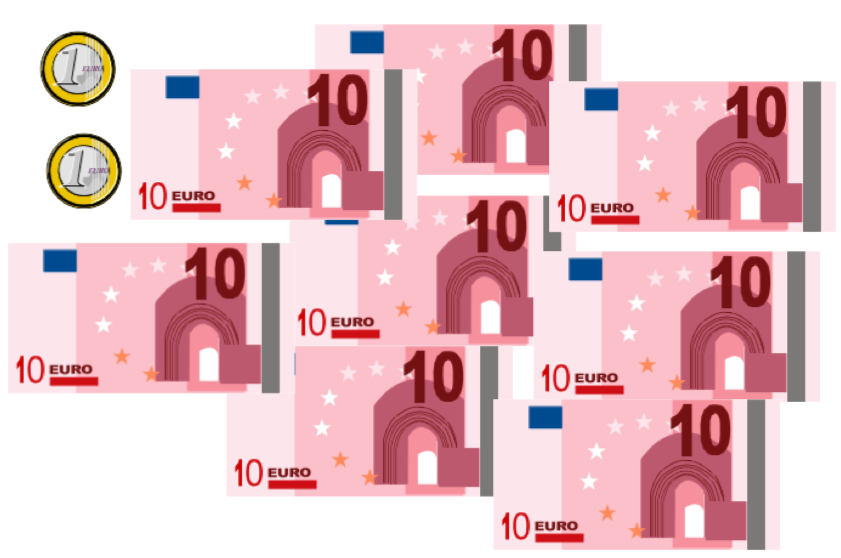 [Speaker Notes: On appelle cela comparer des nombres. Pour comparer on regarde le chiffre des dizaines : ici Tom 6, Pauline 8.]
est plus grand que
est plus petit que
[Speaker Notes: Rappel des signes]
Pauline a 82 €
Tom a 68 €.
82
68
est plus petit que
3d + 2u
4d + 3u
[Speaker Notes: Dessiner les dizaines et unités. Bien rappeler que l’on réalise des paquets si besoin puis on compare les dizaines puis les unités.]
Comparer des nombres
4d + 3u
3d + 2u
est plus petit que
[Speaker Notes: Dessiner les dizaines et unités. Bien rappeler que l’on réalise des paquets si besoin puis on compare les dizaines puis les unités.]
Comparer des nombres
3d + 5u
3d + 2u
[Speaker Notes: On entoure le chiffres des dizaines. Puis on regarde le chiffre des unités.]
Comparer des nombres
3d + 5u
3d + 2u
est plus grand que
[Speaker Notes: On entoure le chiffres des dizaines. Puis on regarde le chiffre des unités.]
Comparer des nombres
41
3d + 12u
[Speaker Notes: On entoure le chiffres des dizaines. Puis on regarde le chiffre des unités.]
Comparer des nombres
41
3d + 12u
est plus grand que
[Speaker Notes: On entoure le chiffres des dizaines. Puis on regarde le chiffre des unités.]
Problèmes
La situation d’hier
Dans un parking, à 8h, 41 voitures sont garées. Entre 8h et 9h, 4 nouvelles voitures se garent. Entre 9h et 10h, 23 autres voitures se garent. 
Aucune voiture n’est sortie entre 8 et 10h.
Combien y a-t-il de voitures garées dans le parking à 10h ?
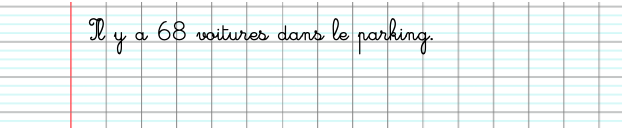 Première situation
Il y a 69 passagers dans un bus. Il s’arrête à un premier arrêt, 2 passagers descendent. Puis, il s’arrête à un second arrêt où 6 passagers descendent. Personne ne monte à ces deux arrêts. 
Combien reste-t-il de passagers dans le bus ?
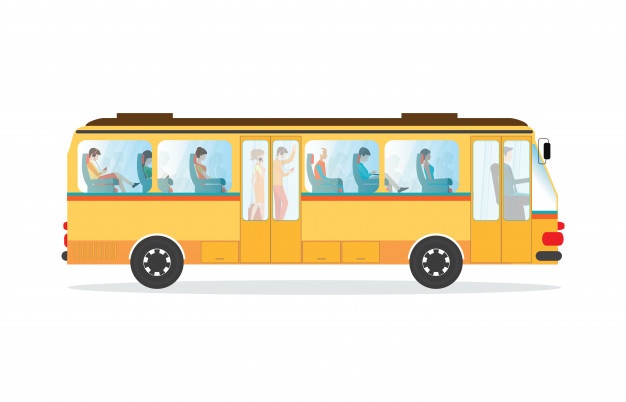 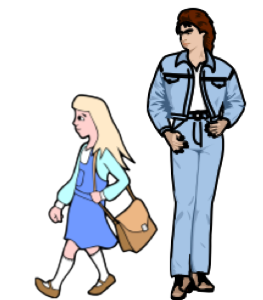 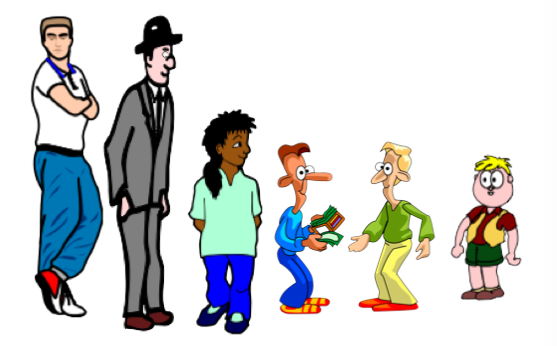 Première situation
Il y a 69 passagers dans un bus. Il s’arrête à un premier arrêt, 2 passagers descendent. Puis, il s’arrête à un second arrêt où 6 passagers descendent. Personne ne monte à ces deux arrêts. 
Combien reste-t-il de passagers dans le bus ?
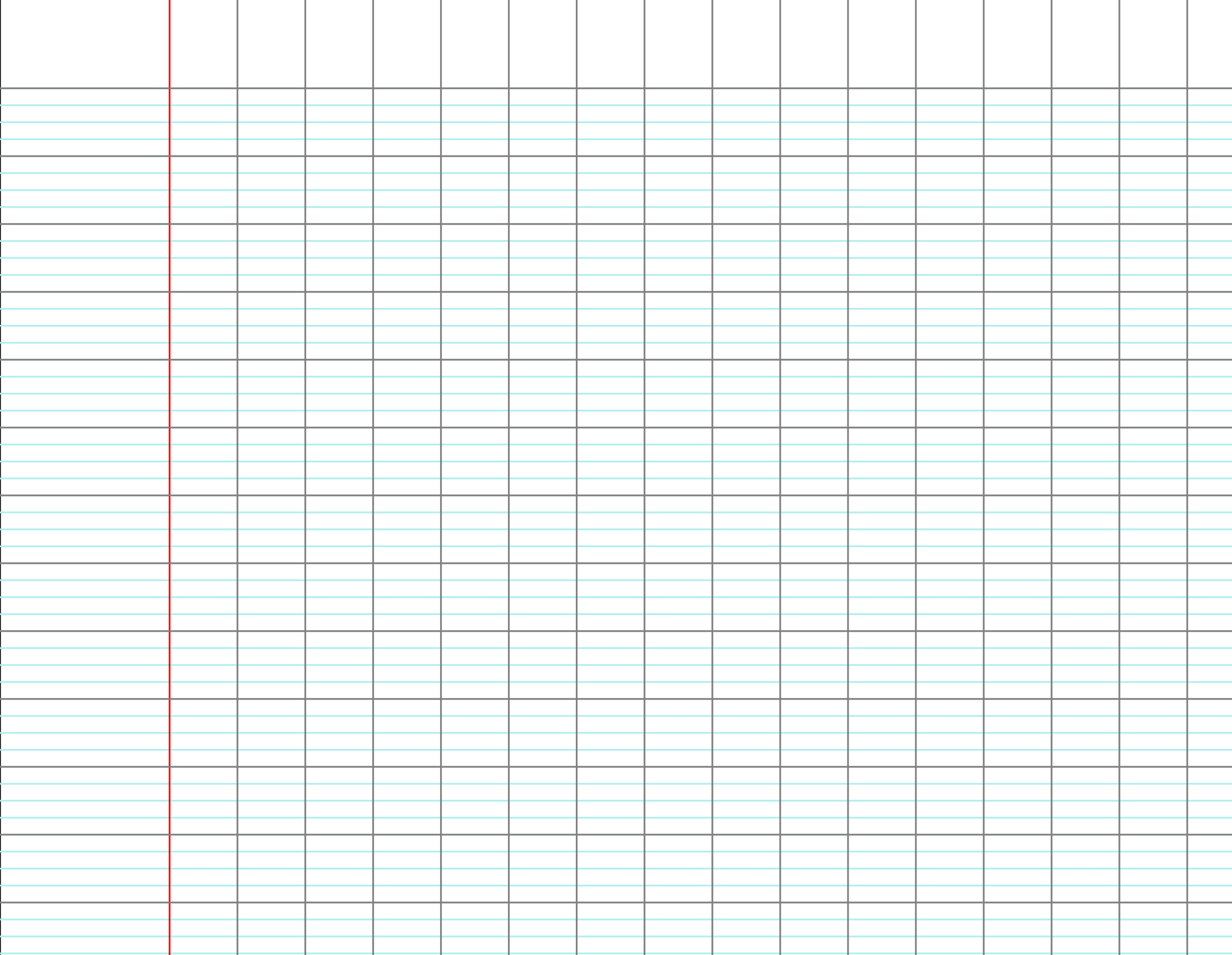 [Speaker Notes: Utiliser des dizaines et unités

Bien oraliser à la fin que l’on peut faire : 6 + 2 = 8 à retirer de 68]
Deuxième situation
Il y a 78 passagers dans un bus. Il s’arrête à un premier arrêt, 13 passagers descendent. Puis, il s’arrête à un second arrêt où 21 passagers descendent. Personne ne monte à ces deux arrêts. 
Combien reste-t-il de passagers dans le bus ?
Deuxième situation
Il y a 78 passagers dans un bus. Il s’arrête à un premier arrêt, 13 passagers descendent. Puis, il s’arrête à un second arrêt où 21 passagers descendent. Personne ne monte à ces deux arrêts. 
Combien reste-t-il de passagers dans le bus ?
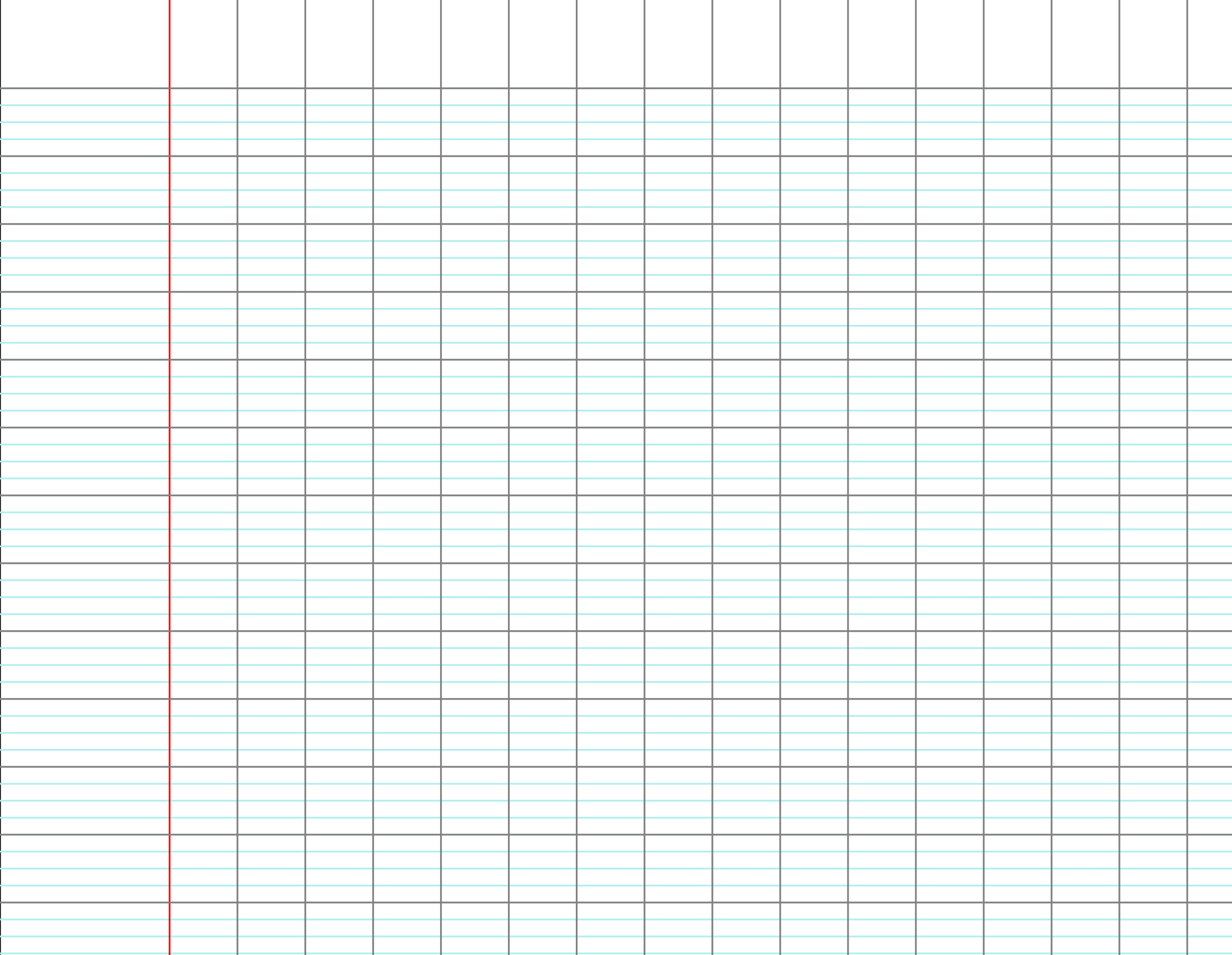 Situation pour demain
Il y a 65 passagers dans un bus. Il s’arrête à un premier arrêt, 24 passagers descendent. Puis, il s’arrête à un second arrêt où 31 passagers descendent. Personne ne monte à ces deux arrêts. 
Combien reste-t-il de passagers dans le bus ?
CE1
La situation d’hier
Dans un train, il y a 649 passagers. À un premier arrêt, 28 passagers montent à bord. Puis à un deuxième arrêt, 49 passagers montent également. 
Personne ne descend à ces deux arrêts. 
Combien y a-t-il de passagers dans le train après le deuxième arrêt ?
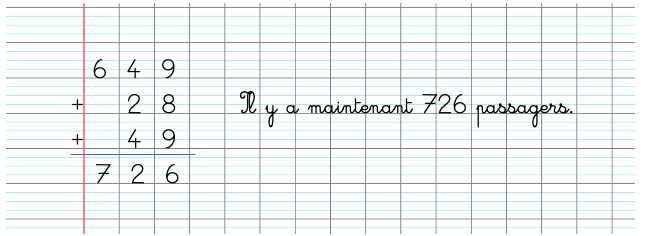 Première situation
Dans mon école, tous les vendredis, les élèves peuvent emprunter un livre ou en rendre un. Ce matin, il y avait 794 livres dans la bibliothèque. 
Puis, les élèves de ma classe ont empruntés 53 livres et ils ont rendu 29 livres. 
Combien y a-t-il de livres dans la bibliothèque maintenant ?
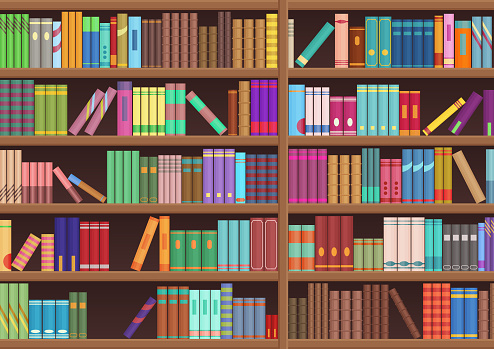 Première situation
Dans mon école, tous les vendredis, les élèves peuvent emprunter un livre ou en rendre un. Ce matin, il y avait 794 livres dans la bibliothèque. 
Puis, les élèves de ma classe ont empruntés 53 livres et ils ont rendu 29 livres. 
Combien y a-t-il de livres dans la bibliothèque maintenant ?
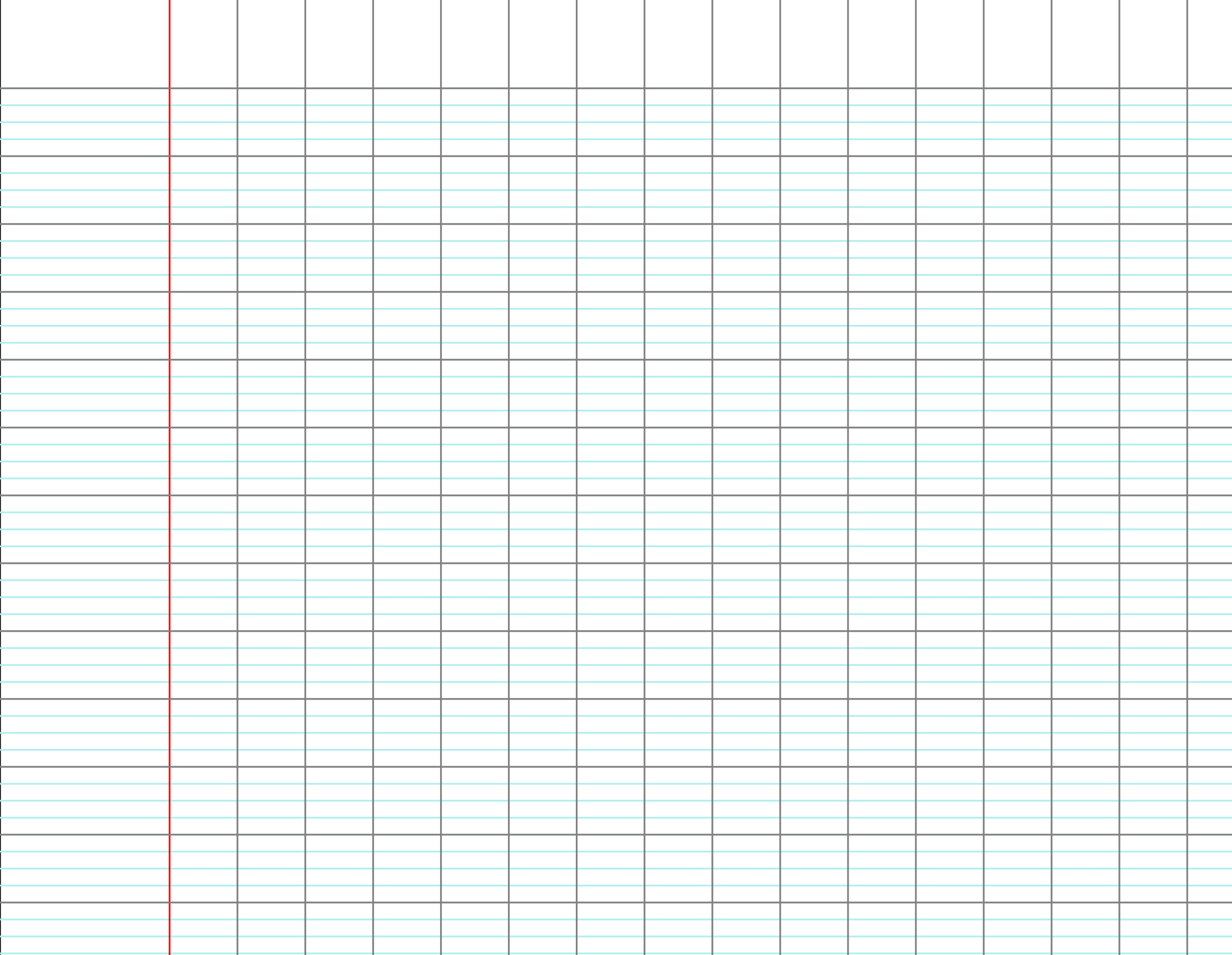 [Speaker Notes: 876
Réaliser d’abord la soustraction puis l’addition]
Deuxième situation
Dans mon école, tous les vendredis, les élèves peuvent emprunter un livre ou en rendre un. Ce matin, il y avait 840 livres dans la bibliothèque. 
Puis, les élèves de ma classe ont empruntés 26 livres et ils ont rendu 88 livres. 
Combien y a-t-il de livres dans la bibliothèque maintenant ?
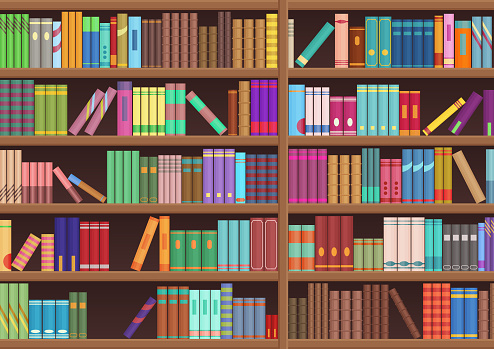 [Speaker Notes: 902]
Deuxième situation
Dans mon école, tous les vendredis, les élèves peuvent emprunter un livre ou en rendre un. Ce matin, il y avait 840 livres dans la bibliothèque. 
Puis, les élèves de ma classe ont empruntés 26 livres et ils ont rendu 88 livres. 
Combien y a-t-il de livres dans la bibliothèque maintenant ?
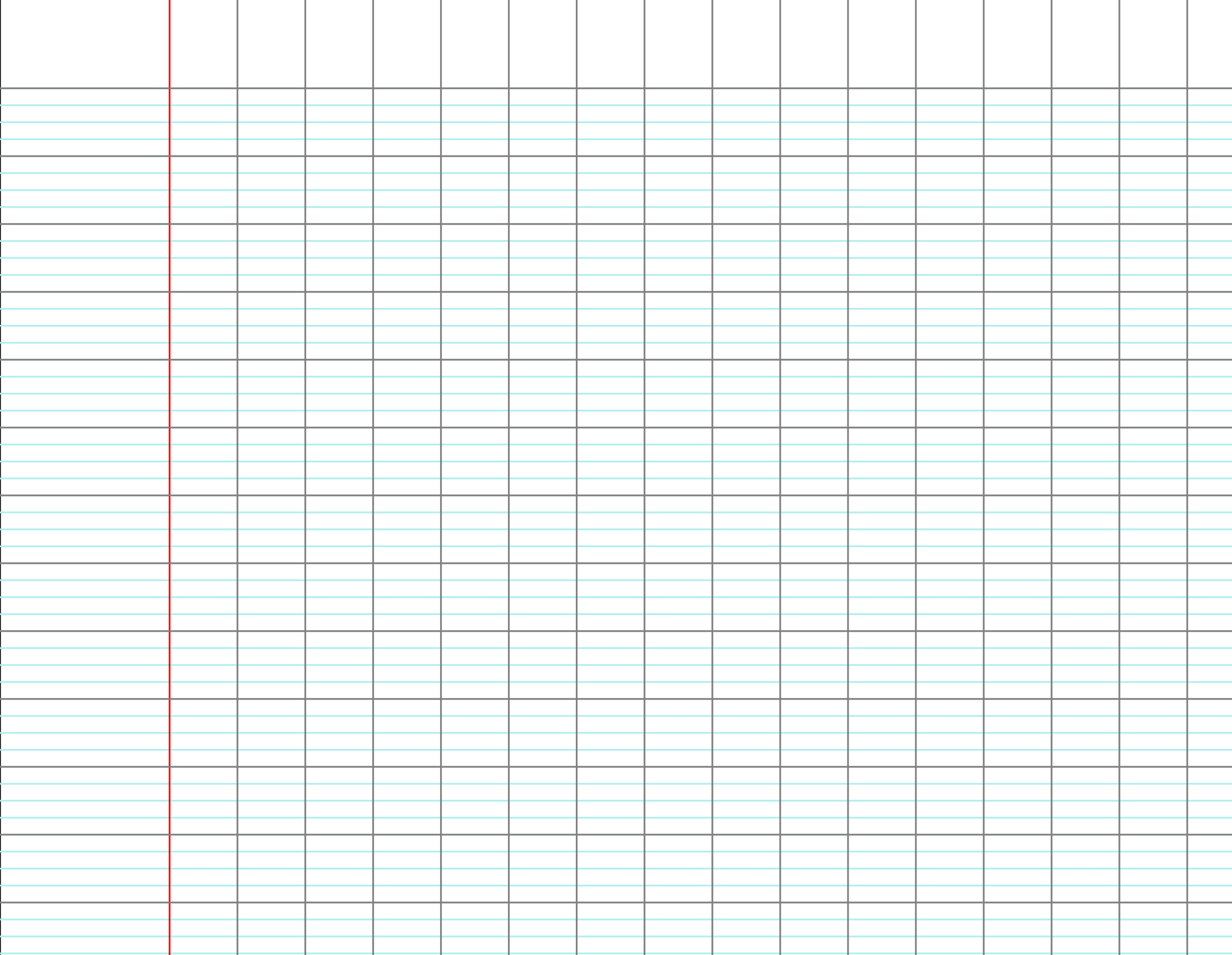 [Speaker Notes: 902]
Situation pour demain
Calculer en posant   732 – 76 ?